«Житие преподобного 
Сергия Радонежского»
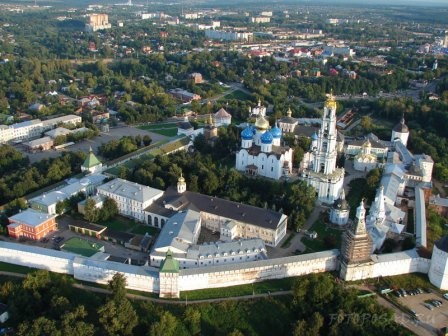 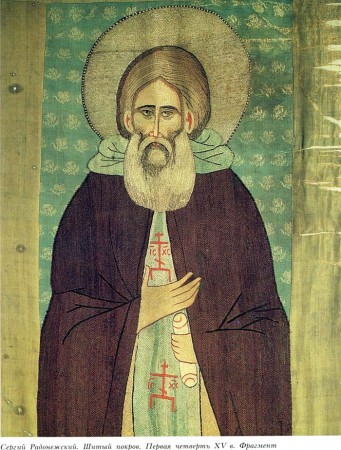 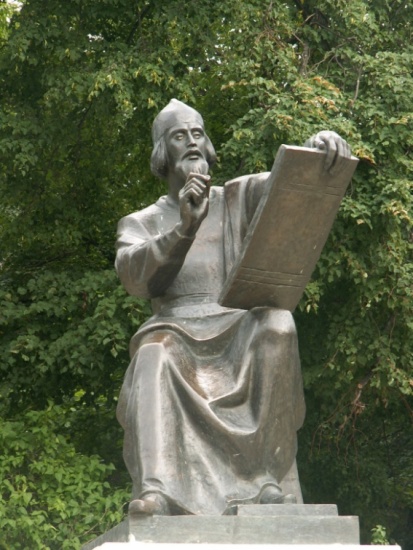 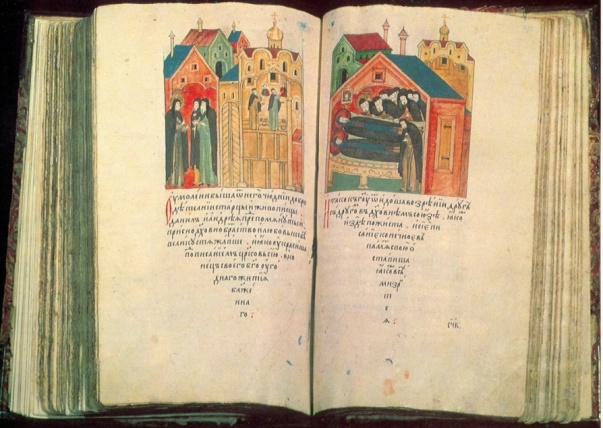 Рождение пр. Сергия Радонежского
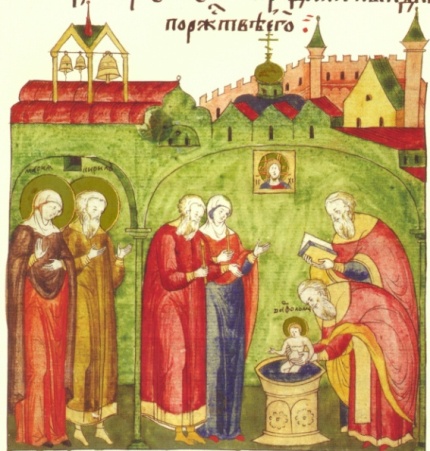 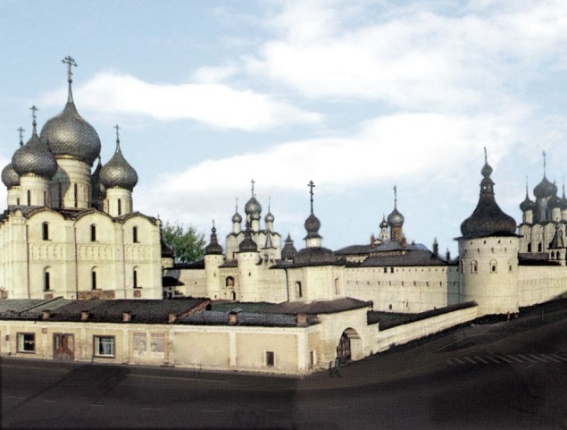 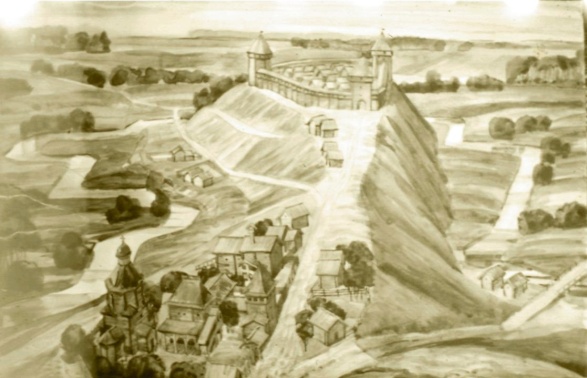 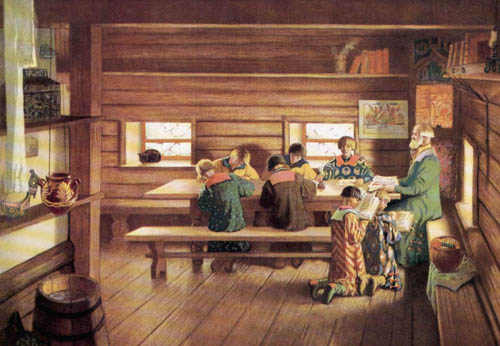 Древний Радонеж
В школе
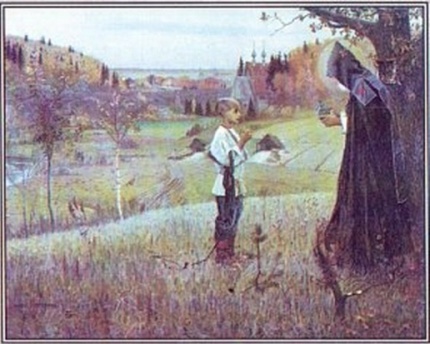 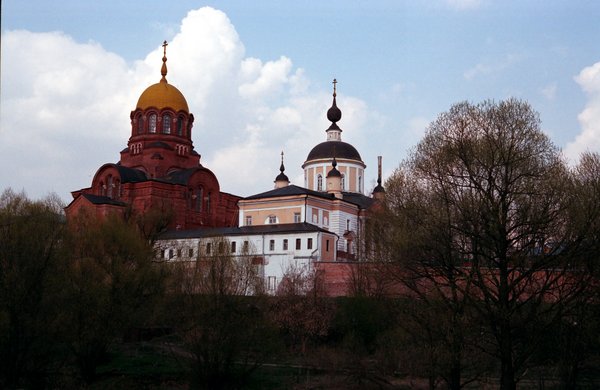 Нестеров М.В.

 «Видение отроку Варфоломею»
г. Хотьково, Покровский монастырь
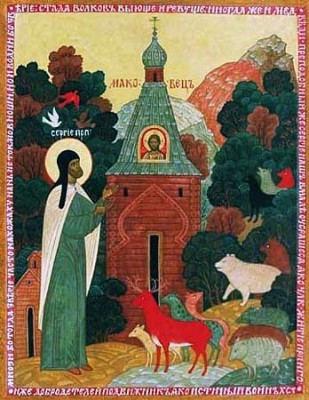 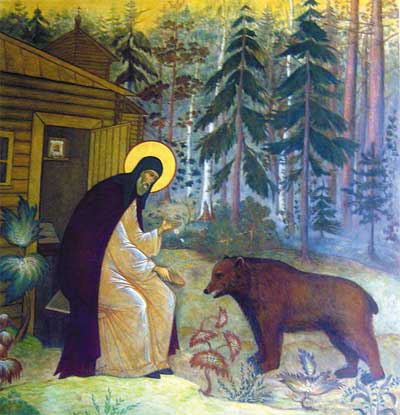 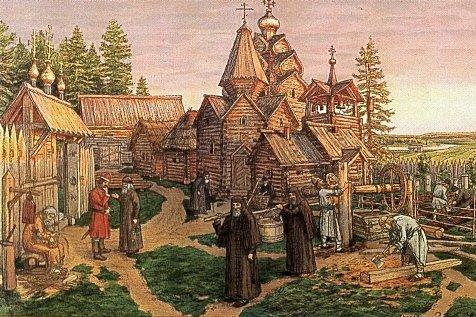 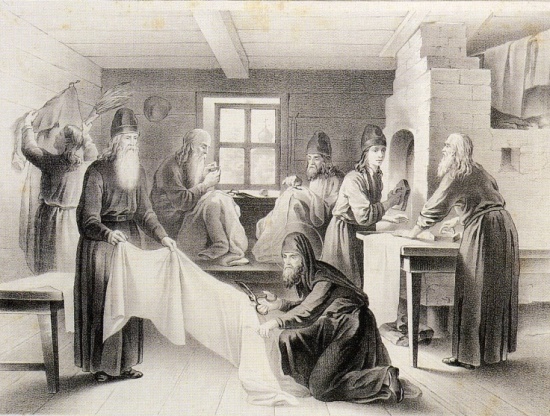 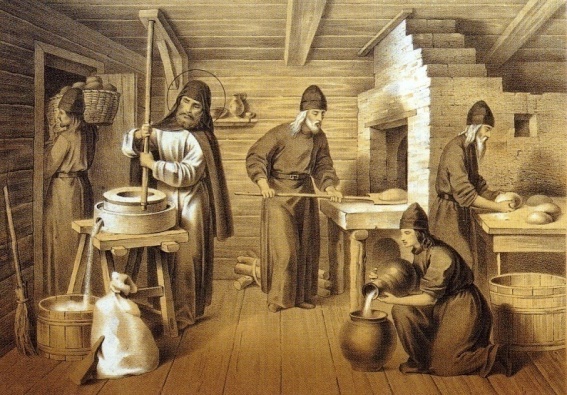 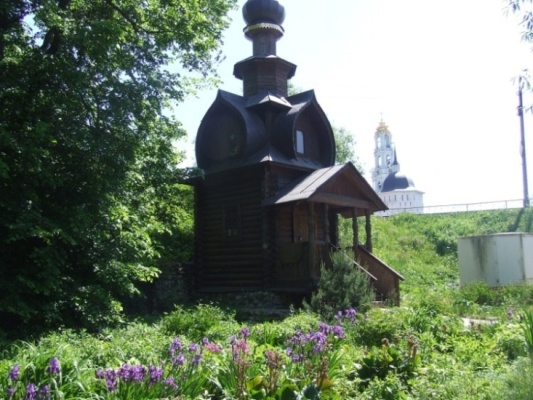 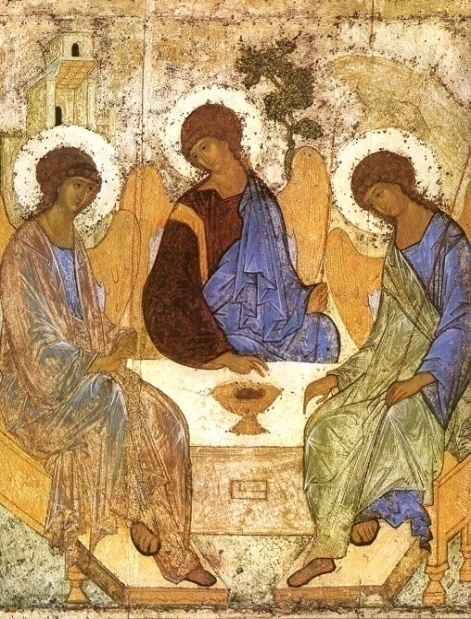 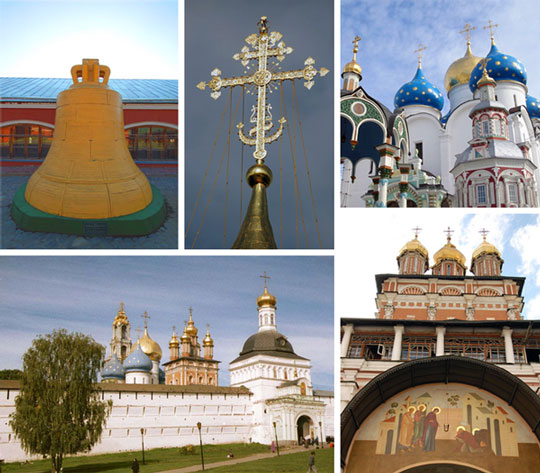 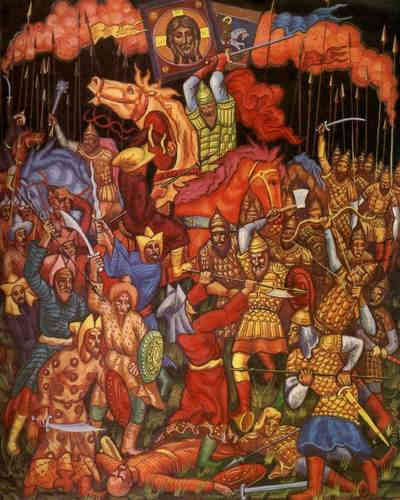 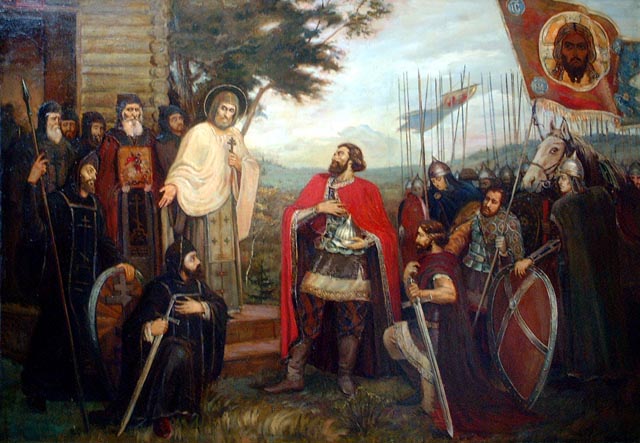 Троице – Сергиева лавра
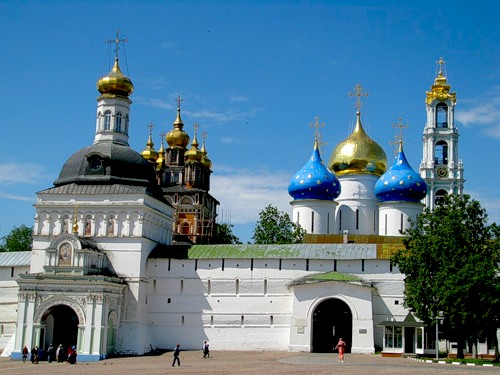 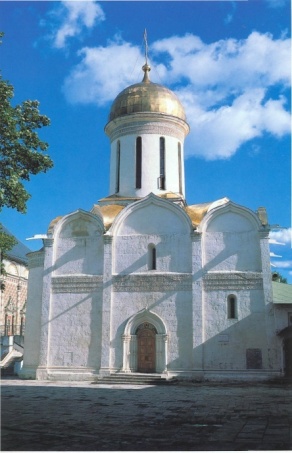 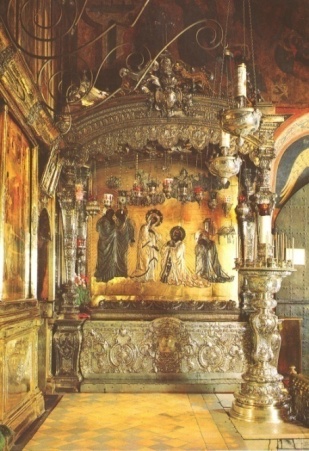 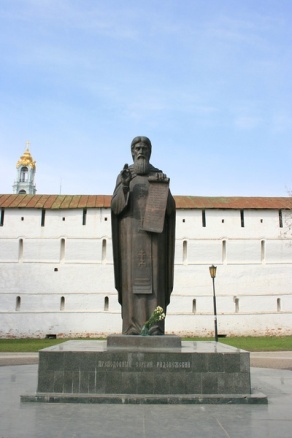